Understanding Community and Staff Perspectives Using Qualitative Approaches
Nikki Weiss, PhD
Researcher, Center for Public Health Systems
Division of Health Policy and Management
University of Minnesota School of Public Health
About your instructor
Nikki Weiss, PhD
Biocultural anthropologist and evaluator
Ethnography, qualitative research, health equity, disability justice
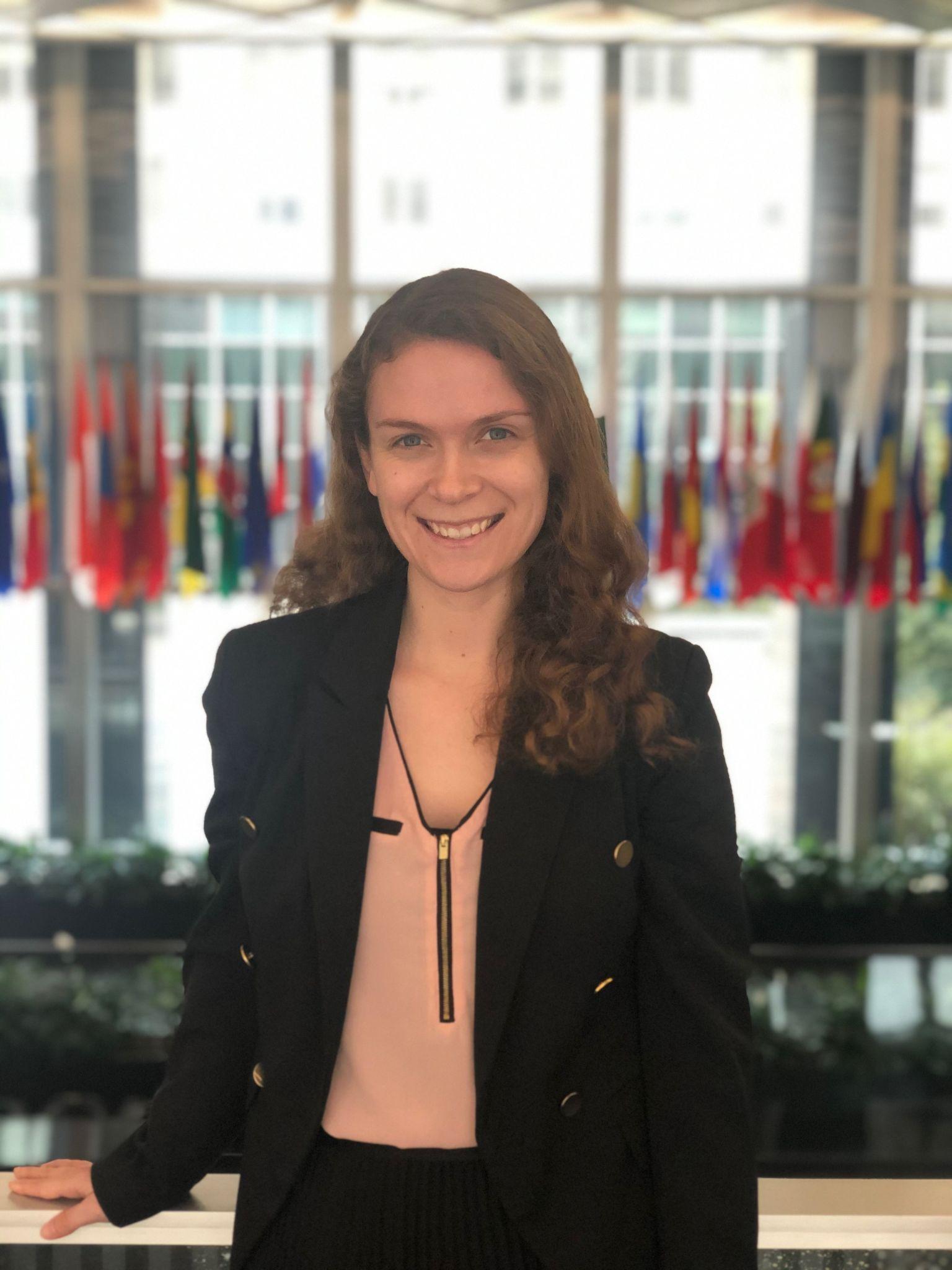 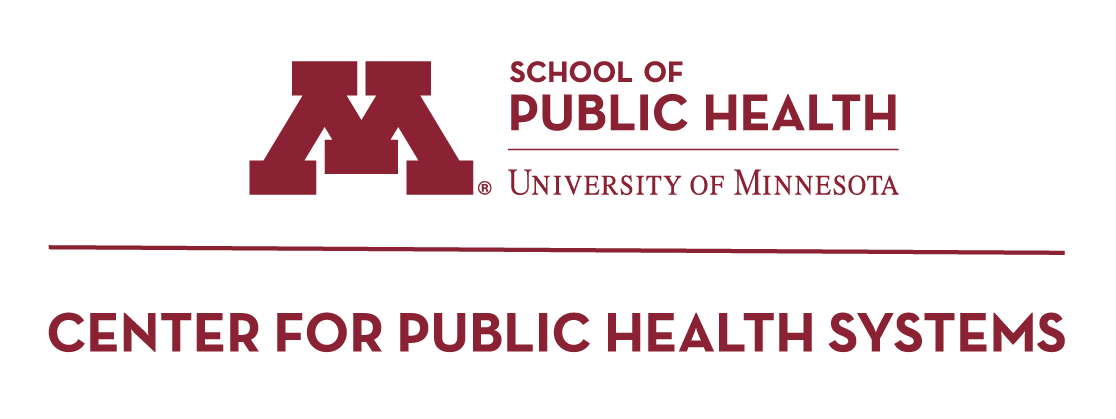 Presentation outline
Quantitative vs qualitative research
Connection between qual data and leadership
Community engagement “dos” and “don’ts”
Basics of qualitative research
Types of content analysis
Inductive vs deductive vs iterative mix
Types of qualitative research
Structured vs semi-structured vs unstructured interviews, focus groups, ethnography
Identifying workplace/workforce issues to examine
Which type of qual method is right for your question?
Objectives
Describe how qualitative data can help us become better leaders
Explain basic differences between qualitative data collection methods
Discuss factors that influence what type of data collection method you should use
Identify 2-3 components for an effective codebook for interview questions
Quantitative vs qualitative research
Quantitative data: number-based data
Tends to be more feasibly replicable
Often analyzed via statistics to determine if significant differences exist or not
Ex: survey data ranking job satisfaction on a scale of 1-5
Ex: workforce number estimates
Qualitative data: experience- and narrative-based data 
Results more likely to differ between researchers
Not used with statistics
Questions are often open-ended (not Y/N or MC)
Ex: survey data discussing job satisfaction using open-ended questions
What is the connection between qualitative data and leadership?
Some other connections:
Connect to the Learning Agenda for Systems Change in terms of soliciting community input and multiple perspectives to define systems/organizational challenges and corresponding visions;
Build off of our last session on community engagement;
Align with ideas of adaptive leadership in terms of listening, and trying to determine root causes of issues to address; and
Address workforce issues (more on this later).
Community engagement: do this
Do:
Conduct background research beforehand;
Recognize that some research questions are better examined by people who have a different positionality/identity than you;
Understand that cultural humility (acknowledging you’ll never know everything and being open to learning) is arguably more important than cultural competency (knowing facts/traditions about a particular culture), as the latter is impossible to attain for all cultures; and
Reflect on biases that you bring to the table.
Community engagement: don’t do this
Do not:
Reach out to communities with half-baked ideas or plans that might fall through. The last thing you want to do is establish a connection only to break it → this won’t establish trust and long-term relationships;
Dwell on missteps or mistakes you have made. Apologize once, move on, and do better next time; and
Answer questions from participants if you don’t know the answer. Instead, offer to find out and get back to them.
Qualitative research basics: content analysis
Content analysis: assigning labels (“codes”) to ideas in qualitative transcripts
Pros
Not all phenomena can be captured by quantitative data, and qual data helps represent these situations. They tell the story of complex realities that can’t easily be represented by numbers.
Can enrich and complement quant data
Cons
Can be time-consuming
Often difficult to replicate
Stigmatized as a lesser science
Types of content analysis
Themes
Inductive: “bottom-up” coding
Codes are derived from the data and are created as the coder moves through the transcript
Specific → general
Less likely to be influenced by expectations of the coder than deductive
Ex: going line by line and adding codes to each based on quotes → AKA “open” coding
Codes
Observations from transcripts
Johnson and Christensen (2020); Elo and Kyngäs (2008)
Types of content analysis
Themes
Codes are created before the coding process begins based on themes that are expected to appear
General → specific
Less time-consuming than inductive
Ex: start with pre-determined codebook and apply to transcripts
Deductive: “top-down” coding
Codes
Observations from transcripts
Johnson and Christensen (2020); Elo and Kyngäs (2008)
Types of content analysis
Iterative mix
Coding first round: list of deductive codes
Between rounds: emergent themes grouped into a “noteworthy” category
Coding second round:  examine “noteworthy” category for emergent themes
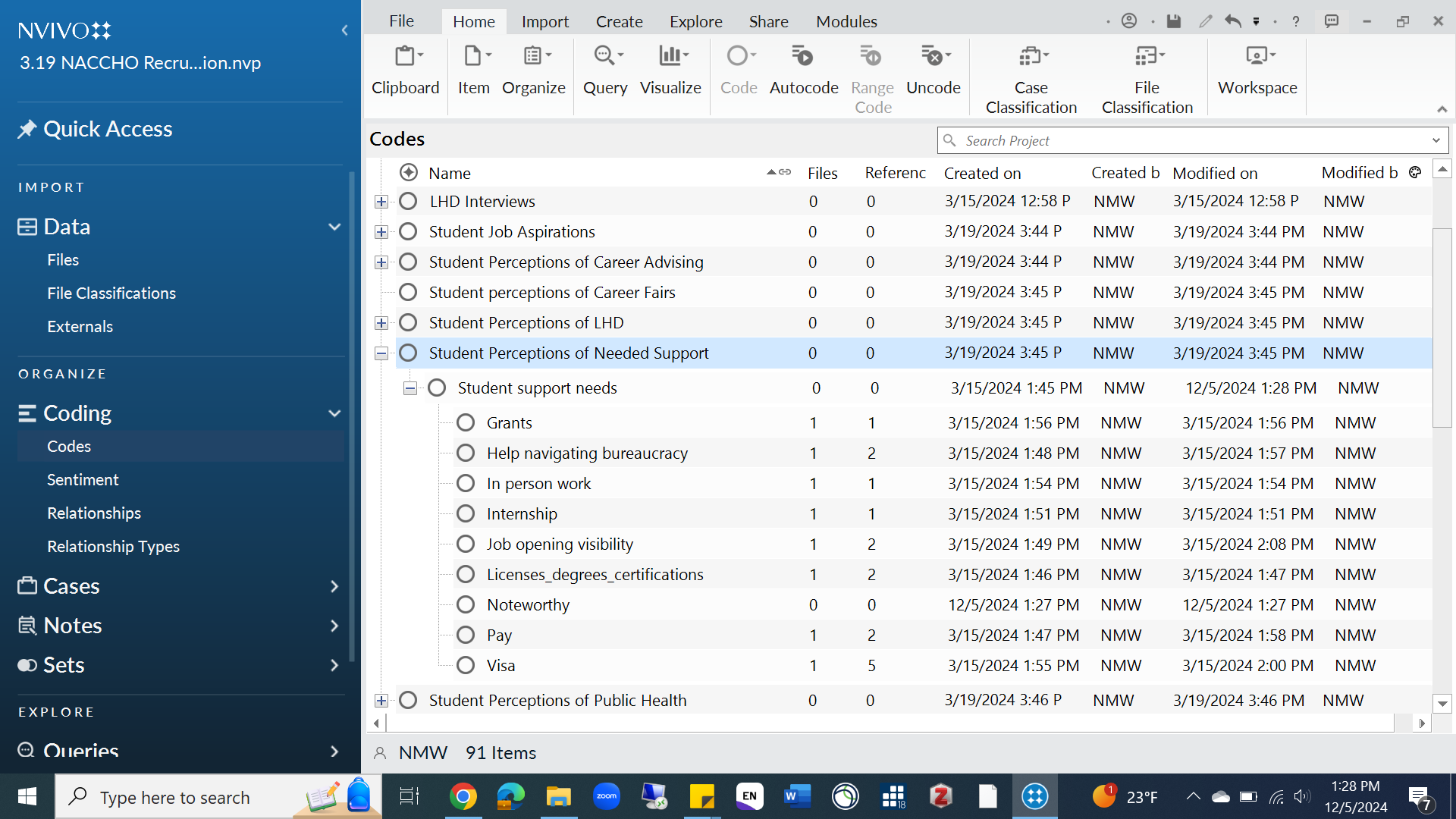 Johnson and Christensen (2020); Elo and Kyngäs (2008)
Types of qualitative research
Before we get to content analysis for our research question, we have to obtain qual data:
Structured interviews: every participant receives the exact same questions
Semi-structured interviews: an interview guide is used but the interviewer can add questions in response to noteworthy responses of the participant (to follow up on a topic)
Unstructured interviews: no interview guide is used
Focus groups: facilitator asks questions of a group
Ethnography: anthropological investigation in which participant observation is the main method (i.e. shadowing the participant as they go about their everyday life)
Identifying workplace/workforce issues to examine
How do you pick what issue to examine? Knowing your question will help guide what type of qual method is the best fit (more on this the next slide).
If turnover is high at your workplace, then perhaps you’re interested in determining what factors are affecting retention. You may consider exit interviews with those leaving and/or focus groups with those still on staff.
If recruitment is challenging, you might want to learn what prevents people from applying. You may consider focus groups with recent graduates or students close to graduating.
How do you decide which type of qualitative research is right for your research question?
Resources available, such as
Money
Time (e.g., how much time do you have available for analysis?)
Expertise
Feasibility of recruitment (i.e., if recruitment is difficult, you may not want to select focus groups); and
Sensitivity of the research question → some folks may not feel comfortable sharing certain information in large groups
Brainstorming
Which type of qualitative research is right for your scenario?
Think of your research question
Brainstorm how you would use qualitative research methods to answer this question, including pros/cons of each type
Brainstorm the questions you would ask to participants when using your methodology to answer your scenario
Codebook
Before you can perform deductive or iterative content analysis on a transcript, you need to create a codebook
Codebook: list of themes that are likely to appear in participants’ responses, as well as the definitions of those themes
Codebooks are often created before interviews begin (deductive), though they can be modified during the coding process (iterative)
Codebook
Example
Survey question: What factors about your job, if any, make you consider leaving your current position?
Step 1: Brainstorm what answers respondents might give
Pay, benefits, work/life balance, no growth opportunity, toxicity
Step 2: Define each of these themes → these are your codes
E.g. No opportunity for growth: use this code for when participants discuss a lack of growth and development opportunities or a lack of training opportunities at their current workplace
Key takeaways
Reflect on biases that you bring to the table;
Continue to show up if the goal is to make and maintain long-term relationships;
Qualitative analysis has its pros and cons (also true of each subtype of qualitative research);
Content analysis can be inductive, deductive, or a mix; and
Which type of qualitative analysis you choose should be based on the unique needs of your organization.
References
Elo S, Kyngäs H. 2008. The qualitative content analysis process. Journal of Advanced Nursing 62(1):107-115.
Johnson RB, Christensen L. Educational research: Quantitative, qualitative, and mixed approaches. 7th ed. SAGE Publications, Inc.; 2020.
Thank you!
Nikki Weiss, PhD 


This presentation brought to you by:
The Center for Public Health Systems and the Consortium for Workforce Research in Public Health
Learn more: sph.umn.edu/cphs
© 2022 Regents of the University of Minnesota. All rights reserved. The University of Minnesota is an equal opportunity educator and employer. This material is available in alternative formats upon request. Direct requests to 612-624-6669.